نظرية النمو السيكو جنسي \ فرويد
1
موريس بقلة
Friday, April 16, 2021
نظرية النمو السيكو جنسي\ فرويد        موريس بقلة
الشخصية كنظام للطاقة النفسية
2
الشخصية هي نظام متكامل من الدوافع و الحاجات و الحوافز و الاندفاعات. هي شكل من أشكال الطاقة النفسية.
Friday, April 16, 2021
نظرية النمو السيكو جنسي\ فرويد        موريس بقلة
تطور الشخصية: مدرسة التحليل النفسي
3
هناك ٣ أشكال للطاقة النفسية: مكونات \ مركبات الشخصية
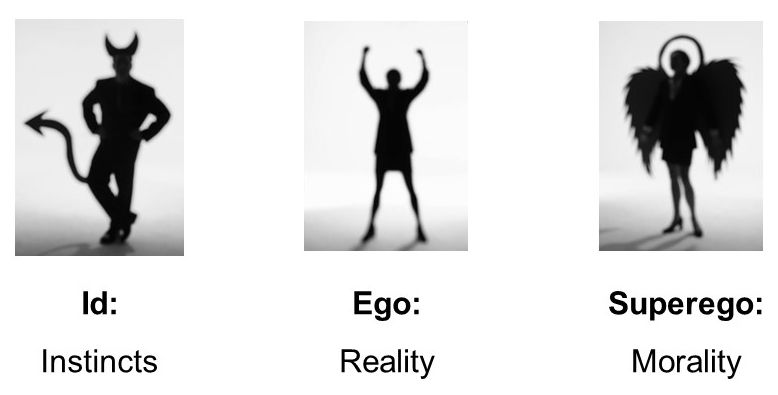 Friday, April 16, 2021
نظرية النمو السيكو جنسي\ فرويد        موريس بقلة
4
Friday, April 16, 2021
نظرية النمو السيكو جنسي\ فرويد        موريس بقلة
5
Friday, April 16, 2021
نظرية النمو السيكو جنسي\ فرويد        موريس بقلة
6
فالشخصية هي نتاج تفاعل تلك المكونات الثلاثة
Friday, April 16, 2021
نظرية النمو السيكو جنسي\ فرويد        موريس بقلة
1. الهو \ الهي ID
7
هو مستودع الغرائز والرغبات، والأحداث والذكريات التي لم يتم إشباعها في الواقع، بفعل القيم والمعايير الاجتماعية.
 وهو اعمى من الوجهة الاجتماعية، فليس بينه وبين العالم الخارجي صلة مباشرة، ولا يميز بين ما هو صالح وطالح، ويسير وفق مبدأ اللذة. libido
والمحتويات التي تخزن في (الهو) المكبوتة لا تموت بل تظل حية، تحاول أن تنتهز الفرصة التي يضعف فيها سلطان الضمير (الأنا العليا)
Friday, April 16, 2021
نظرية النمو السيكو جنسي\ فرويد        موريس بقلة
8
وهو يعبر عن نفسه بصورة رمزية من خلال عدة أشكال وصورة مختلفة كما في فلتات اللسان، وزلات القلم، ونسيان المواعيد، وتحطيم الأشياء، والأحلام. الخ
وكلها تمثل تعبير رمزي لرغبات ودوافع مكبوتة، وهذه المكبوتات أشبه بالميكروبات الخفية التي تنهش شخصية الفرد وتسمم آراءه وأفكاره وتقعده عن تحقيق أهدافه ومن ثم يقع فريسة للمرض النفسي.
Friday, April 16, 2021
نظرية النمو السيكو جنسي\ فرويد        موريس بقلة
2- الأنا EGO
9
وتمثل الجهاز التنفيذي للشخصية، الذي يتعامل مع الواقع الخارجي وتعمل بمقتضى مبدأ الواقع.
وهذا لا يعني أن الأنا تنكر إشباع الرغبات والمحفزات الغريزية الصادرة من الهو، بل تشترط أن يكون هذا الإشباع متسقاً مع القيم والمعايير الاجتماعية.

وتنحصر وظيفة الأنا في التوفيق بين مطالب الهو ومتطلبات الواقع الخارجي، فكأنه جهاز له عينان عين تطل على الغرائز ومحفزات الهو وعين تطل على مطالب المجتمع الخارجي ثم العمل على التوفيق بين المطلبين في وقت واحد.
Friday, April 16, 2021
نظرية النمو السيكو جنسي\ فرويد        موريس بقلة
10
ويتكون الأنا من جانبين أحدهما شعوري والآخر لاشعوري، وهو ما يعرف بالحيل الدفاعية، وهي عبارة عن إجراءات لا شعورية غير مقصودة يقوم بها الفرد لخفض القلق والتوتر
وكلما كانت الأنا قوية لدى الفرد، وتمتلك مقداراً كبيراً من الطاقة النفسية، كلما أصبح الفرد قادراً في التغلب على مشاكله والتكيف مع البيئة التي يعيش فيها.
Friday, April 16, 2021
نظرية النمو السيكو جنسي\ فرويد        موريس بقلة
3- الأنا العليا SUPER EGO
11
ويسير وفقاً لمبدأ ما يجب أن يكون(الاخلاق).

 ومع تكون الأنا العليا لدى الطفل، لا يحتاج الطفل إلى رقابة خارجية من الوالدين على سلوكه، حيث تقوم الأنا العليا بمهمة الرقابة والضبط على سلوكه، فهو يمثل القانون في غياب القانون، وهو الشرطي في غياب رجل الشرطة.

وعندما يسلك الفرد بشكل يخالف الأنا العليا يتولد لديه عندئذ الشعور بالذنب، وهذا ما يدفع بالفرد إلى الاضطراب النفسي
Friday, April 16, 2021
نظرية النمو السيكو جنسي\ فرويد        موريس بقلة
12
ويختلف تكون (الأنا العليا) من شخص لآخر تبعاً لظروف طفولته، ونوع التنشئة التي  يلقاها، وأسلوب المعاملة.

فقد يكون (الأنا العليا) قاسياً شديداً، وقد يكون ضعيفاً متساهلاً
Friday, April 16, 2021
نظرية النمو السيكو جنسي\ فرويد        موريس بقلة
13
وإذا خضعت الشخصية لحكم الأنا العليا أصبح السلوك سلوكاً أخلاقياً، وإذا خضعت لحكم الأنا كان السلوك واقعياً، وإذا خضعت لحكم إلهو كان السلوك اندفاعياً.
Friday, April 16, 2021
نظرية النمو السيكو جنسي\ فرويد        موريس بقلة
مستويات الحياه النفسية
14
Friday, April 16, 2021
نظرية النمو السيكو جنسي\ فرويد        موريس بقلة
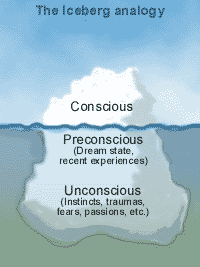 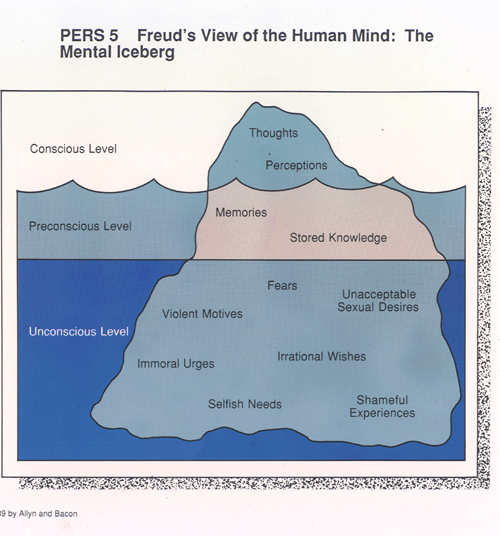 16
Friday, April 16, 2021
نظرية النمو السيكو جنسي\ فرويد        موريس بقلة
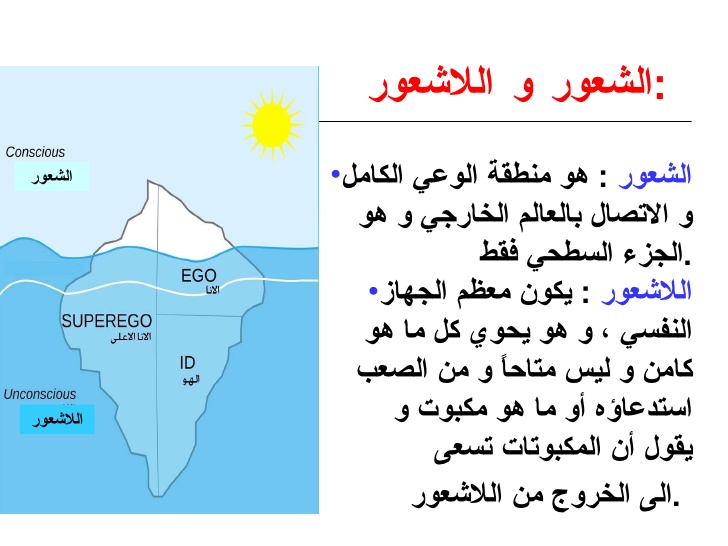 17
Friday, April 16, 2021
نظرية النمو السيكو جنسي\ فرويد        موريس بقلة
مراحل النمو السيكوجنسية
18
Friday, April 16, 2021
نظرية النمو السيكو جنسي\ فرويد        موريس بقلة
يرى فرويد أن الشخصية تمر في نموها وتطورها النفسي بعدة مراحل وهذه المراحل هي:
19
Friday, April 16, 2021
نظرية النمو السيكو جنسي\ فرويد        موريس بقلة
Oral Stage المرحلة الفمية
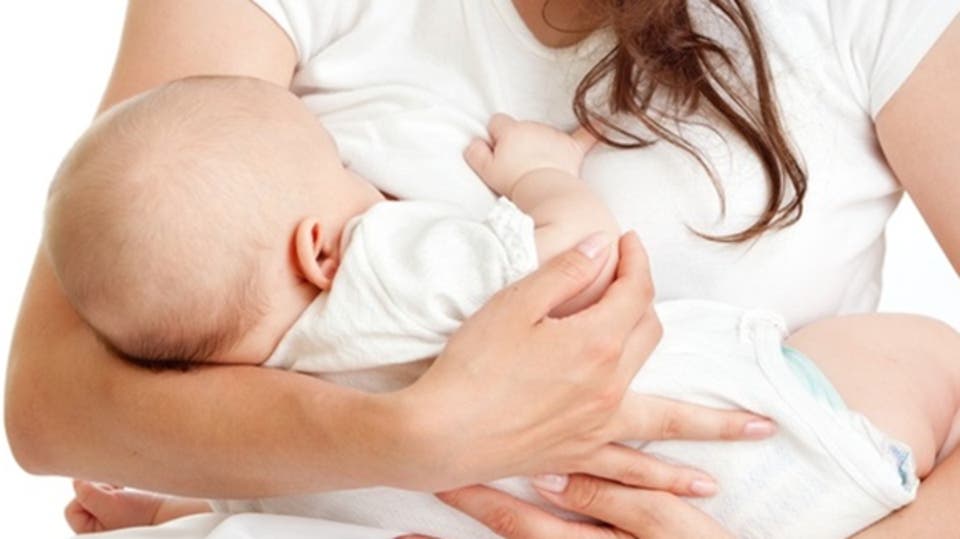 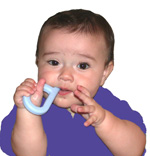 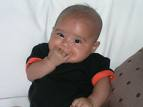 1 – المرحلة الفمية
21
وتمتد من الميلاد وحتى سنتين تقريبا، ويكون فيها اهتمام الطفل منصباً على الفم باعتباره مصدر الإشباع  والحصول على اللذة عند الطفل، وترتبط هذه المرحلة بسلوك الرضاعة والمص، فاللذة التي يحصل عليها الطفل من خلال سلوك الامتصاص أو الرضاعة يعتبرها فرويد لذة جنسية.

ولقد رأى فرويد أن الإشباع المسرف، وعدم الإشباع، أو الإحباط الشديد، يؤدي إلى حدوث تثبيت على تلك المرحلة وغيرها، ونتيجة لذلك لا يكتمل نمو الشخصية.
Friday, April 16, 2021
نظرية النمو السيكو جنسي\ فرويد        موريس بقلة
22
فالتثبيت على المرحلة الفمية يؤدي إلى ظهور المشكلات السلوكية والاضطرابات النفسية لدى الفرد مثل الإسراف في الطعام والتدخين والثرثرة الزائدة ومص الأصبع وقضم الأظافر
Friday, April 16, 2021
نظرية النمو السيكو جنسي\ فرويد        موريس بقلة
Anal Stage المرحلة الشرجية
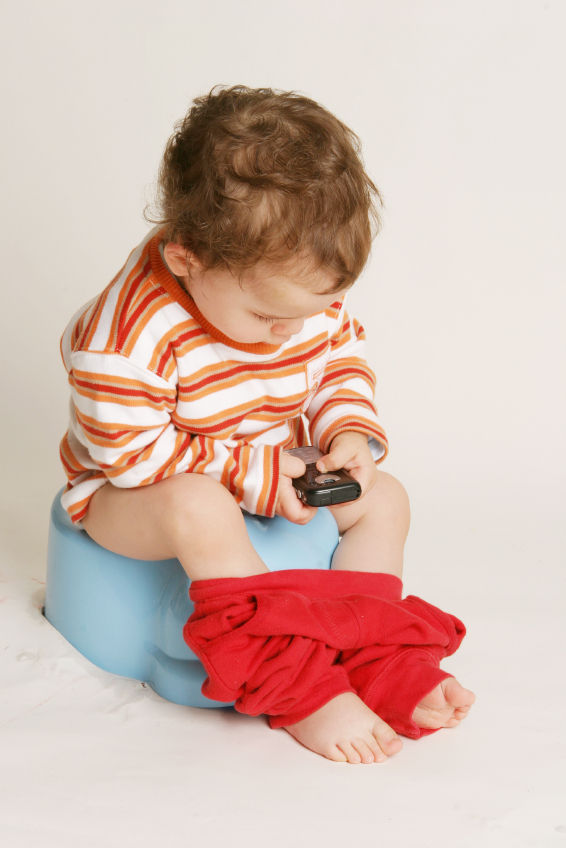 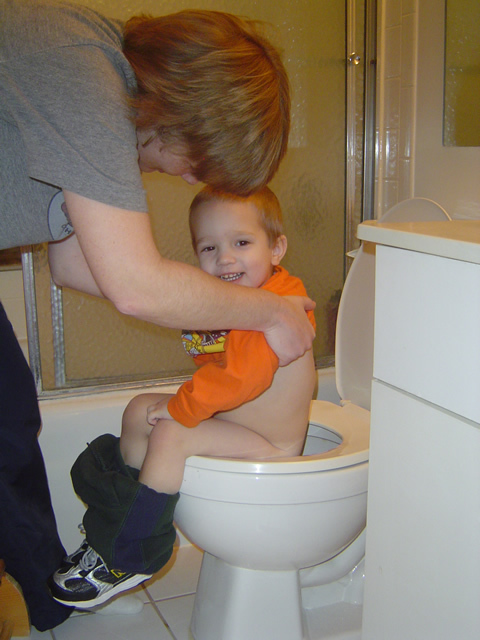 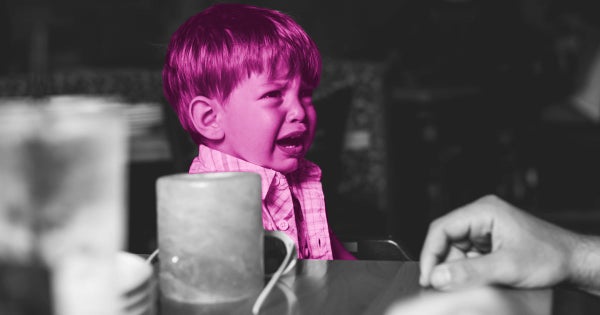 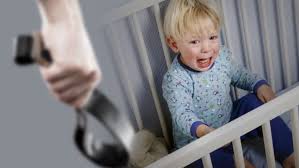 24
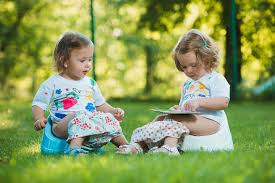 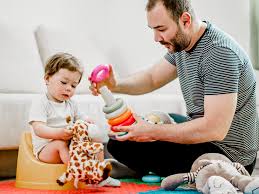 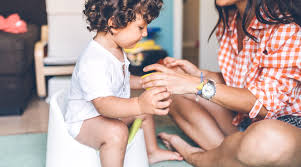 Friday, April 16, 2021
نظرية النمو السيكو جنسي\ فرويد        موريس بقلة
2– المرحلة الشرجية(وتمتد من سنة ونصف -3 سنوات)
25
وفيها يكون اهتمام الطفل منصباً على الشرج باعتباره مصدر الحصول على المتعة واللذة عند الطفل، وفي هذه المرحلة تظهر الميول العدوانية لدى الطفل، وفيها يبدأ تدريب الطفل على ضبط سلوك الإخراج
وتتحدد شخصية الطفل في هذه المرحلة بناءاً على الاتجاهات الوالدية نحو ضبط سلوك الإخراج، فالطفل الذي يعامل بقسوة في التدريب على الإخراج تتولد لديه مشاعر الخوف منها، وتظهر عليه سمات في الشخصية مثل البخل والعناد والمبالغة الشديدة في النظافة.

ويؤدي التثبيت في هذه المرحلة إلى ظهور العصاب القهري، أما إذا عومل الطفل معاملة طيبة فإن الطفل يكون ذا صفات أكثر إيجابية.
Friday, April 16, 2021
نظرية النمو السيكو جنسي\ فرويد        موريس بقلة
26
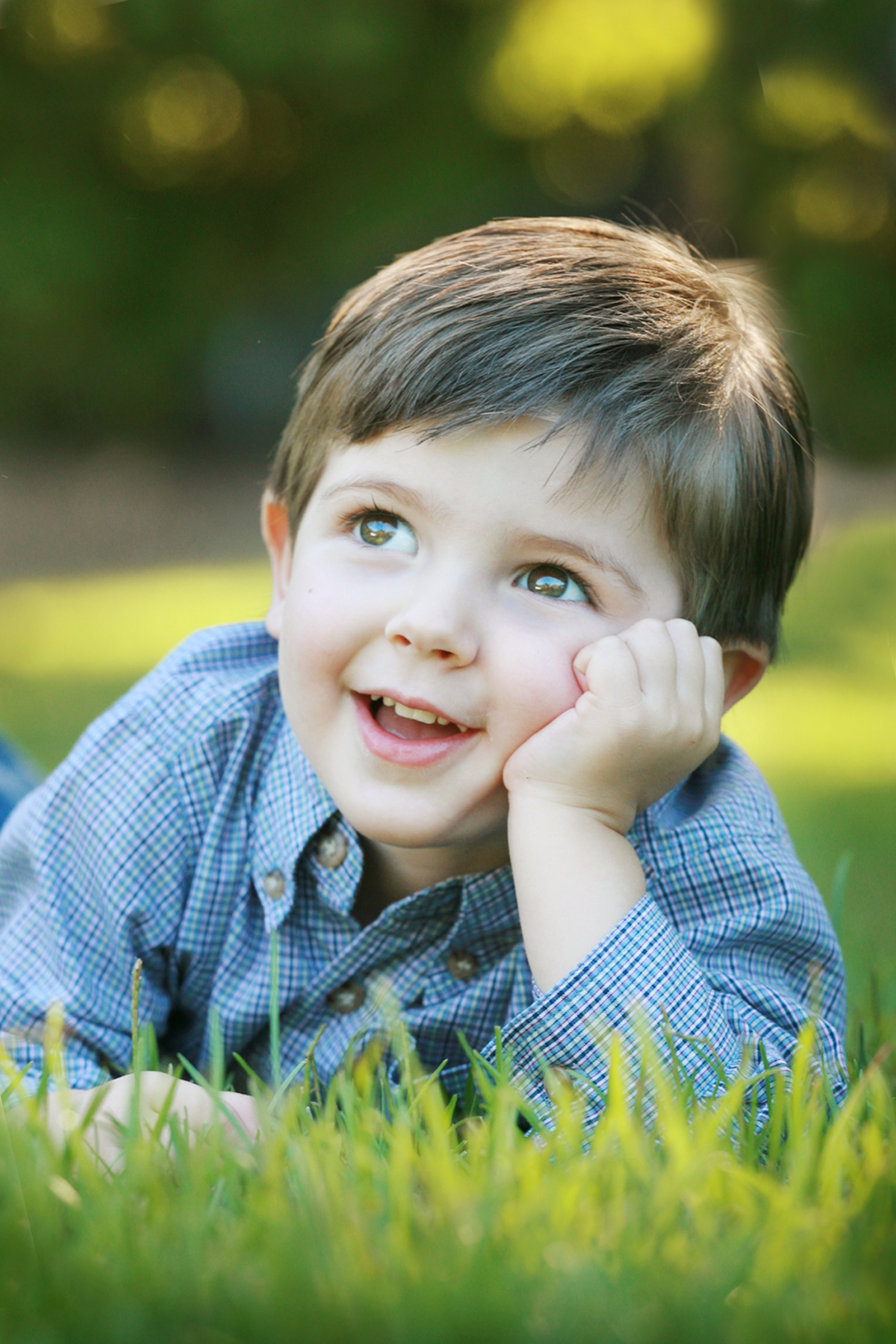 Phallic Stage
المرحلة القضيبية
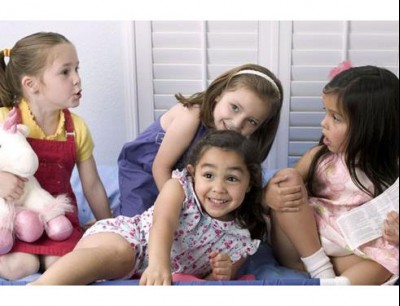 Friday, April 16, 2021
نظرية النمو السيكو جنسي\ فرويد        موريس بقلة
3. المرحلة القضيبية او الجنسية او المرحلة الأوديبية او الذكرية
27
( وتمتد هذه المرحلة من 3 – 6 سنوات) وفي هذه المرحلة يكون اهتمام الطفل منصباً على أعضائه التناسلية والحصول على اللذة من خلالها.
وتنشأ خلال هذه المرحلة أهم العقد النفسية التي أشار إليها (فرويد) وهي (عقدة أوديب) عند الولد، و(عقدة إلكترا)عند البنت.

وقد أثارت هاتين العقدتين الكثير من الرفض والانتقادات.
Friday, April 16, 2021
نظرية النمو السيكو جنسي\ فرويد        موريس بقلة
28
وهي تعني عند (فرويد) على المستوى النفسي ميل الطفل نحو أمه، والرغبة في امتلاكها، والانتقام من الأب بوصفه منافساً له في حب أمه، وتعني بالنسبة للبنت الرغبة في امتلاك الأب، والانتقام من الأم.

ويترتب على هذه العقدة ،أن يكبت الطفل رغبته نحو أمه، وكراهيته لأبيه، فيكون الحل السليم لهذه العقدة هو التوحد والكبت، فالولد يتوحد مع أبيه، والبنت تتوحد مع أمها، وتكبت المشاعر تجاه الوالدين، (فالكبت هو الأسلوب الشائع لحل هذه الثنائية الوجدانية).
وقد تزاح هذه المشاعر المكبوتة إلى أشخاص آخرين، كما يبدو ذلك في كراهية الطفل لرجل البوليس، أو المدرس، أو المدرسة، أو الرئيس في العمل.

فإذا فشل الطفل في حل هذه الثنائية الوجدانية فقد تظهر لديه مشاعر غير مستقرة تجاه الآخرين فقد يحب الناس الآخرين ويكرههم في نفس الوقت.
Friday, April 16, 2021
نظرية النمو السيكو جنسي\ فرويد        موريس بقلة
29
وقد يؤدي الفشل في حل هذه العقدة إلى حدوث اضطرابات في الشخصية والسلوك، ومن أمثلة ذلك العلاقة الشاذة التي تنشأ بين فتاه صغيرة ورجل في سن أبيها فلو أن البنت كانت علاقتها بوالدها قوية وتعتمد عليه كلية، فإنها تبحث عن بديل للأب وتميل إلى حب رجل أكبر سناً منها، حتى يستطيع أن يلعب دور الأب في حياتها، وهناك رجال يتزوجون من سيدات أكبر سناً منهم لتلعب دور الأم في حياتهم، نظراً لحدوث تثبيت لهم على الأم في هذه المرحلة، فالفشل في تصفية هذه العقدة، قد يؤدي إلى ظهور الاضطرابات النفسية لدى الفرد، وتؤثر على اختياره لشريك حياته، لأن العلاقة بين الزوجين تخضع لدوافع لاشعورية دفينة تعمل على بقاء الأسرة أو هدمها.
وعليه فلو كان الفرد مرتبط بأمه في طفولته نجده يختار فتاة تشبه أمه في كثير من النواحي، والبنت لو كانت مرتبطة بأبيها تختار شاباً قريب الشبه من والدها، وأضف إلى هذا أن التثبيت في هذه المرحلة يؤدي إلى ظهور الفوبيا والهستيريا.
Friday, April 16, 2021
نظرية النمو السيكو جنسي\ فرويد        موريس بقلة
مرحلة الكمون
Latency Stage (6-11 years)
30
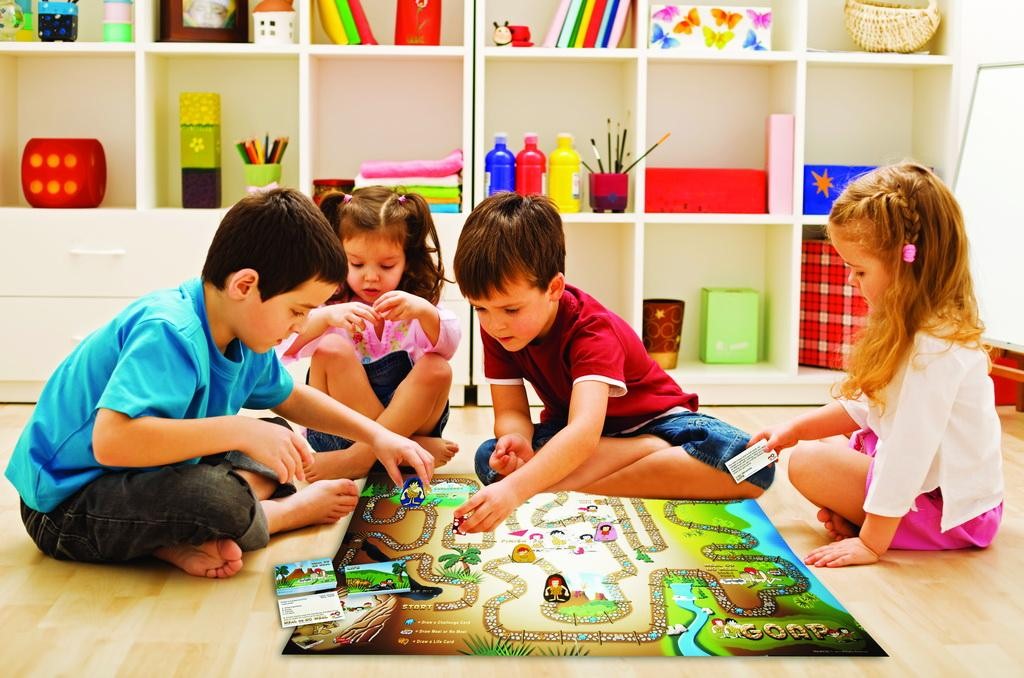 Friday, April 16, 2021
نظرية النمو السيكو جنسي\ فرويد        موريس بقلة
4– مرحلة الكمون (من السادسة وحتى البلوغ)
31
وفيها يهدأ الطفل ويكون خاملاً من الناحية العاطفية الجنسية مقارنة بالمراحل الأخرى السابقة وتنصرف طاقته نحو أنشطة أخرى، فهي مرحلة هدوء من الناحية الانفعالية.
Friday, April 16, 2021
نظرية النمو السيكو جنسي\ فرويد        موريس بقلة
Genital Stage (11 years and on)
المرحلة التناسلية
32
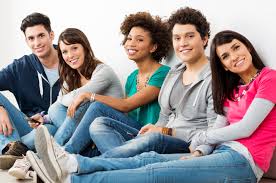 Friday, April 16, 2021
نظرية النمو السيكو جنسي\ فرويد        موريس بقلة
5. المرحلة التناسلية
33
تبدأ مع سن البلوغ
Sexual and romantic interest in others also becomes a central motive.
Friday, April 16, 2021
نظرية النمو السيكو جنسي\ فرويد        موريس بقلة
34
Friday, April 16, 2021
نظرية النمو السيكو جنسي\ فرويد        موريس بقلة
الغرائز
35
وأكد فرويد على أن جميع دوافع الفرد ورغباته يمكن ردها إلى غريزتين هما
(غريزة الحياة) التي تستهدف الحفاظ على حياة الفرد والتكاثر في مقابل
(غريزة الموت أو العدوان) التي تؤدي إلى التدمير والتخريب
وقد اعتبر أن غريزة العدوان فطرية، وعداء الإنسان لأخيه الإنسان، والحرب
وما تجلبه من خراب ودمار ما هو إلا تعبير عن غريزة العدوان
وتظهر (غريزة الحياة) في كل ما يقوم به الفرد من أعمال إيجابية بناءة.
أما غريزة  الموت او العدوان فتبدو في السلوك التخريبي، وفي الهدم والعدوان على
الذات وعلى الآخرين.
وأطلق فرويد على الطاقة النفسية المتعلقة بهاتين الغريزيتين اسم (اللبيدو).
Friday, April 16, 2021
نظرية النمو السيكو جنسي\ فرويد        موريس بقلة
تقييم نظرية التحليل النفسي
من أبرز الانتقادات التي وجهت للتحليل النفسي ما يلي

يركز على الماضي باعتباره كل شيء، وكأنه هو الذي يحل لنا كل مشاكل الحاضر والمستقبل، بينما النظريات الأخرى تهتم بدراسة الحاضر والمستقبل بصرف النظر عن الماضي وما حدث فيه، فمن خلال دراسة الحاضر والمستقبل يمكن تناول الماضي ولكن بقراءة جديدة مختلفة، فليس من المعقول أن يكون الفرد أسيراً للماضي، فالإنسان له عقلة وإرادته التي تساعده على الخروج من أسر الماضي، شرط أن يكون العميل مقتنع ولديه رغبة وإمكانية، في تغيير ذاته للأفضل، وإلا فلا داعي لعملية الإرشاد النفسي طالما أن الشخص يريد أن يعيش ماضية ولا يستطيع التخلص منه فما هي فائدة الإرشاد النفسي. 

أن معظم الدراسات التي قام بها أصاحب نظرية التحليل النفسي أجريت على عينات من المرضى وليس العاديين الأسوياء.
4- تنظر هذه النظرية لطبيعة الإنسان وسلوكه نظره تشاؤمه وسلبية، في حين تنظر
نظريات الإرشاد الأخرى إلى الفرد إيجابية تفاؤلية. 

5- أن الغريزة الجنسية هي أهم الغرائز جميعها في هذه النظرية، وهي التي تتحكم في
سلوك الفرد، وفي حالات السواء النفسي أو الانحراف لديه، ولكن هذا فيه شيئاً من
المبالغة، فالجنس يمارس في الكثير من البلدان الغربية دون أي قيود أو ضوابط، ومع
هذا يوجد ارتفاع في معدلات الأمراض النفسية وعلى رأسها الانتحار. 

6- أن المفاهيم التي جاءت بها النظرية كالهو واللبيدو وغيرها، مفاهيم غيبية افتراضية، 
لا يمكن اخضاعها للملاحظة والقياس والتجريب.

7- قامت هذه النظرية على مبدأ خفض التوتر، وهذه الفكرة محل شك، لأن الحياة
سلسلة من الصراعات والتوترات، ولا يعمل الفرد دائماً على خفضها، بل تقوم الحياة
على مبدأ اشتهاء التوتر أحياناً، كالشخص الذي يتسلق جبال الألب مع أنه يعلم يقينا أنه إذا
وقع سيموت، ومع هذا يقوم بفعله.
8- المبالغة الشديدة في أهمية الصراع الأوديبي، وما ينجم عنه من فشل في تصفيته
على شخصية الفرد وسلوكه في المستقبل، فهناك مجتمعات قد لا تجد فيها هذه
العقدة الأوديبية.